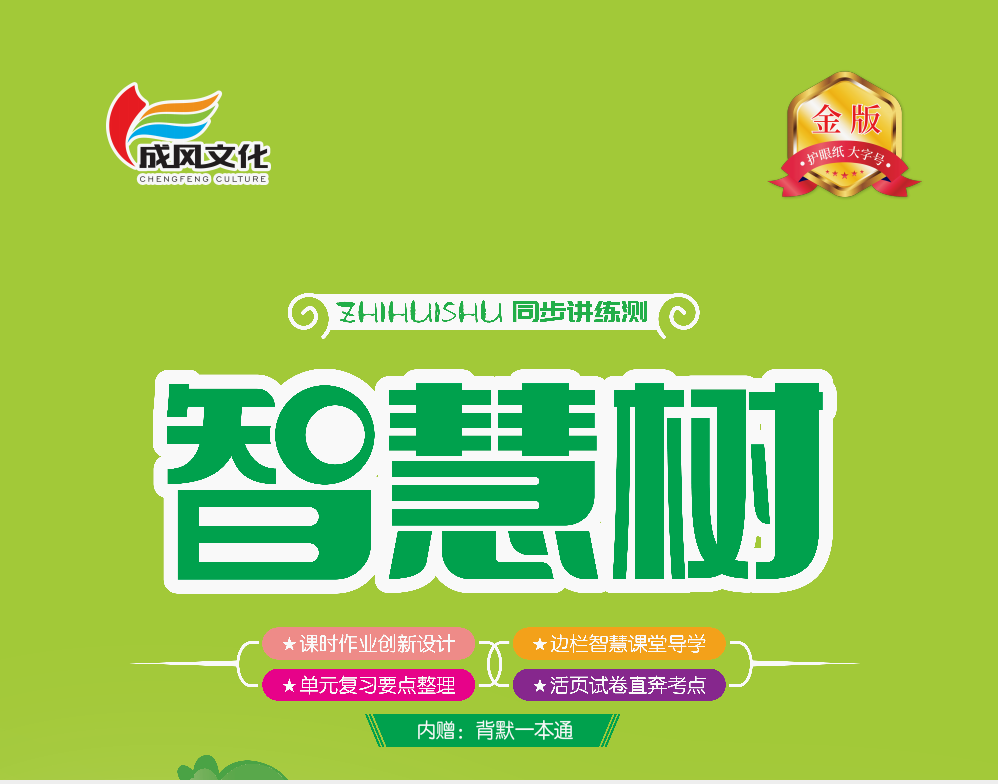 第四单元  阅读
我爱阅读(四)
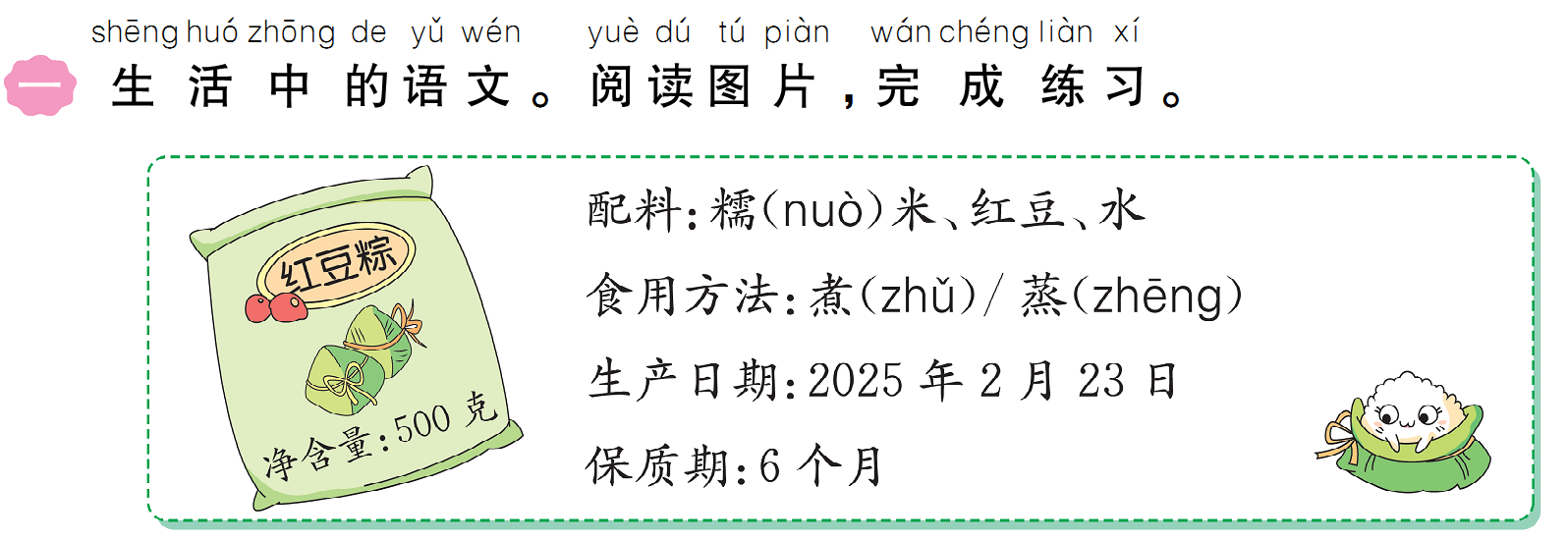 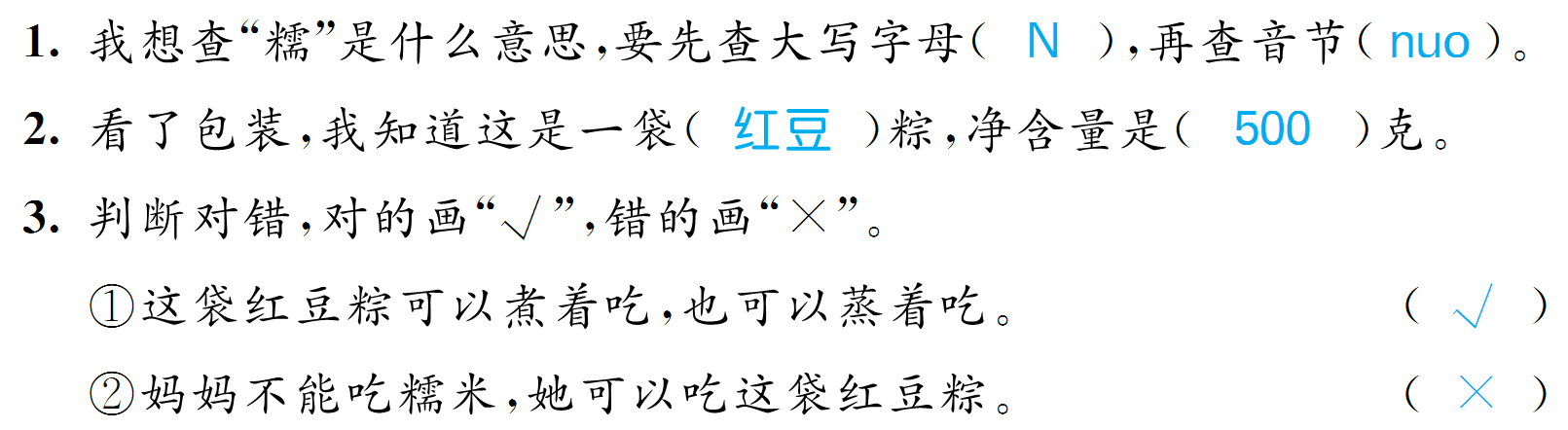 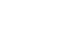 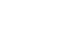 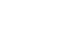 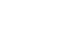 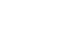 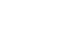 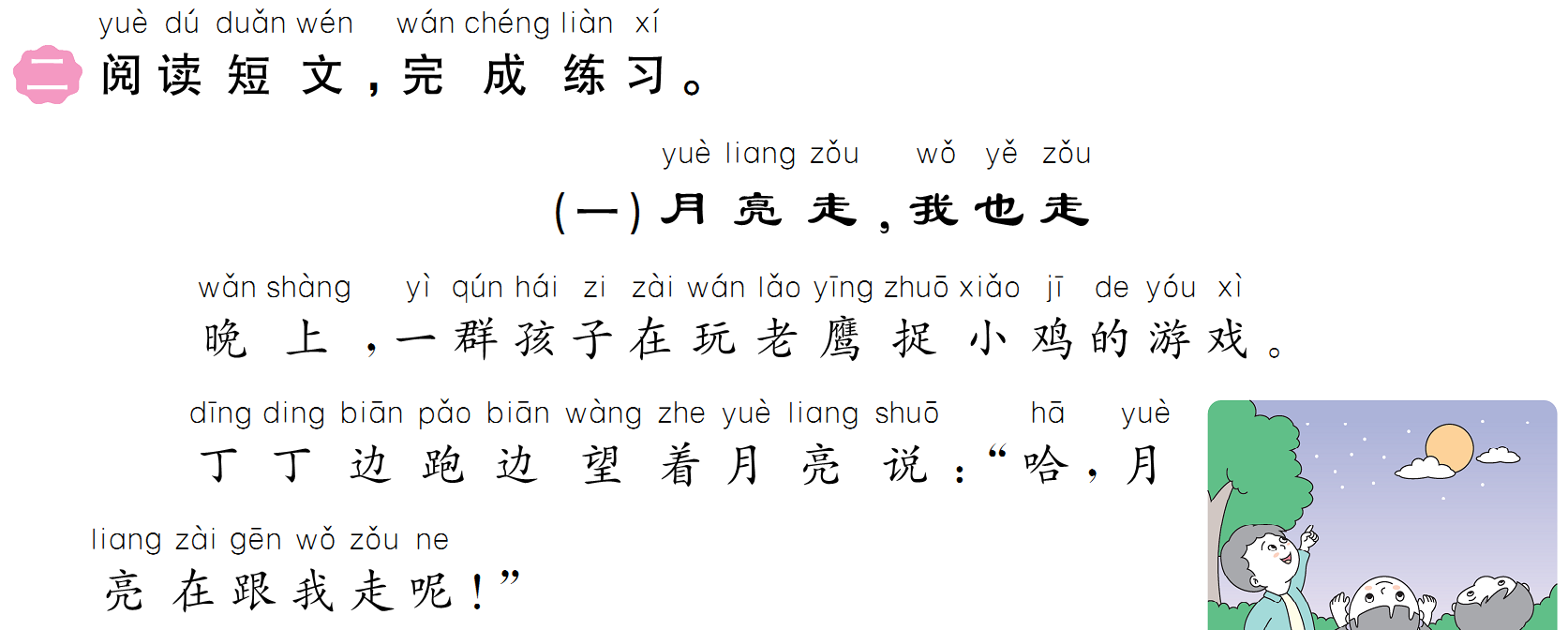 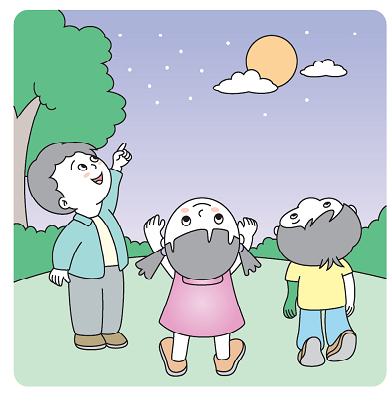 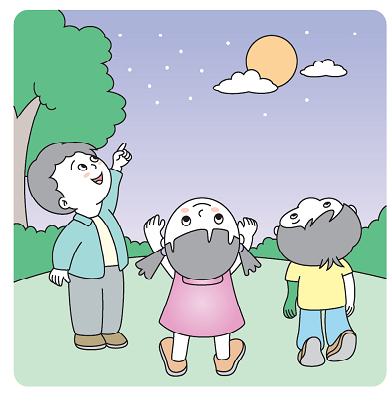 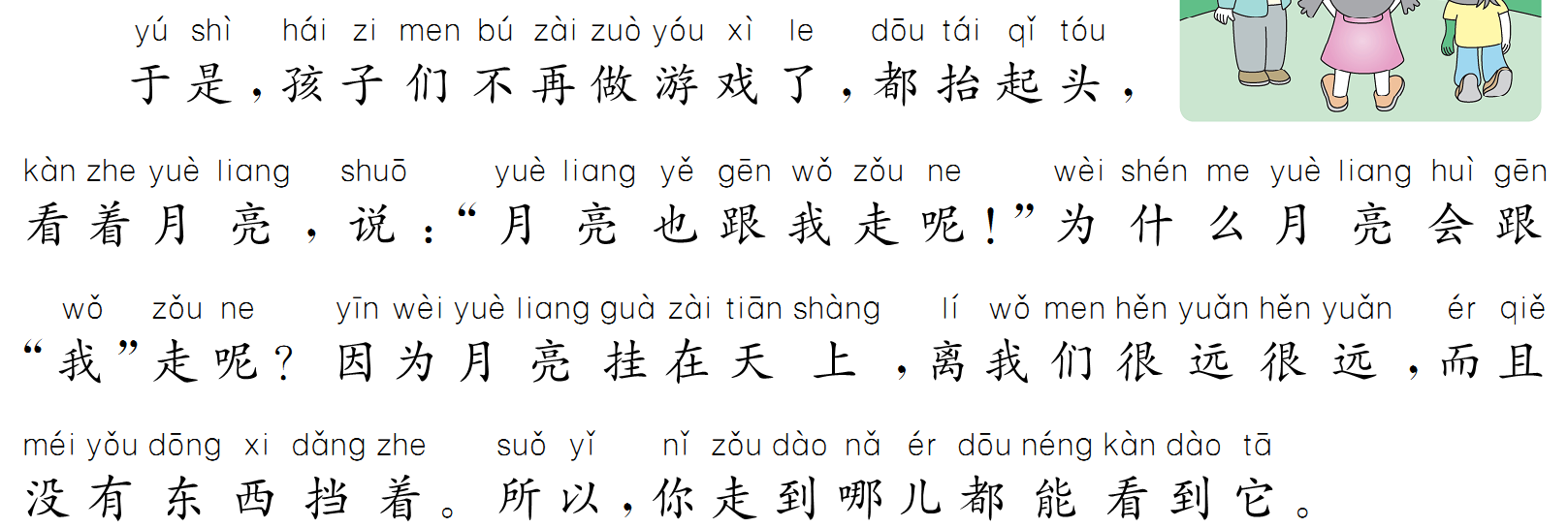 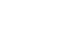 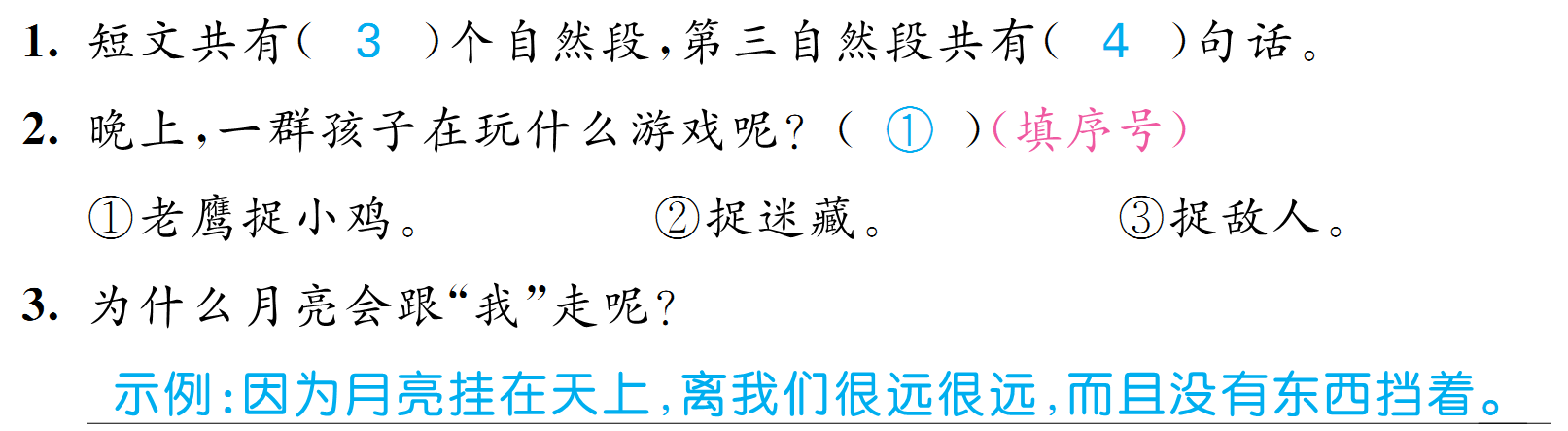 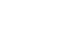 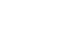 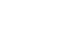 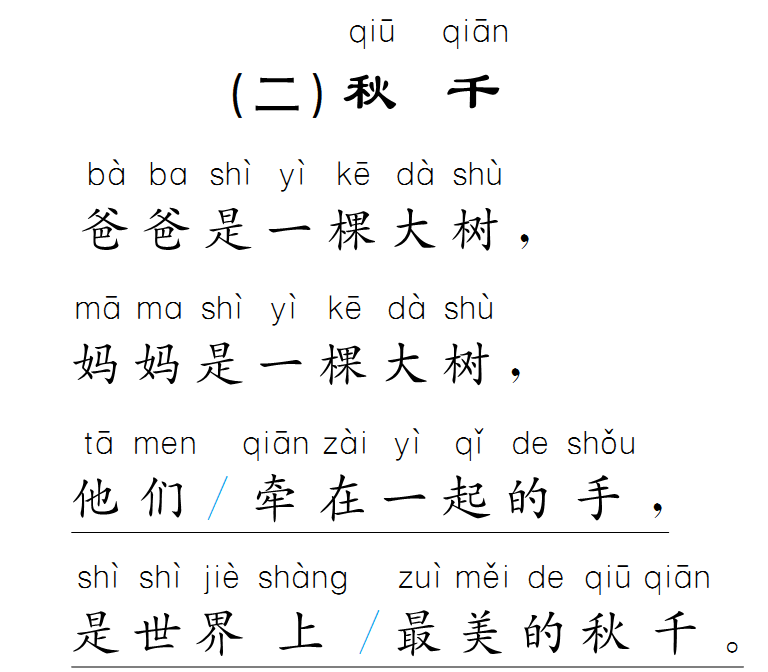 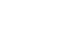 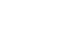 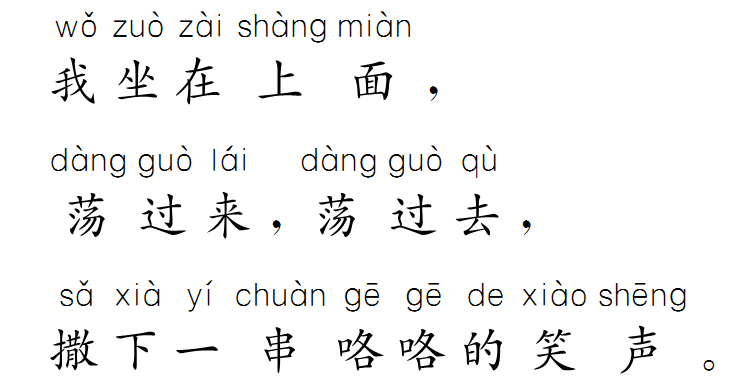 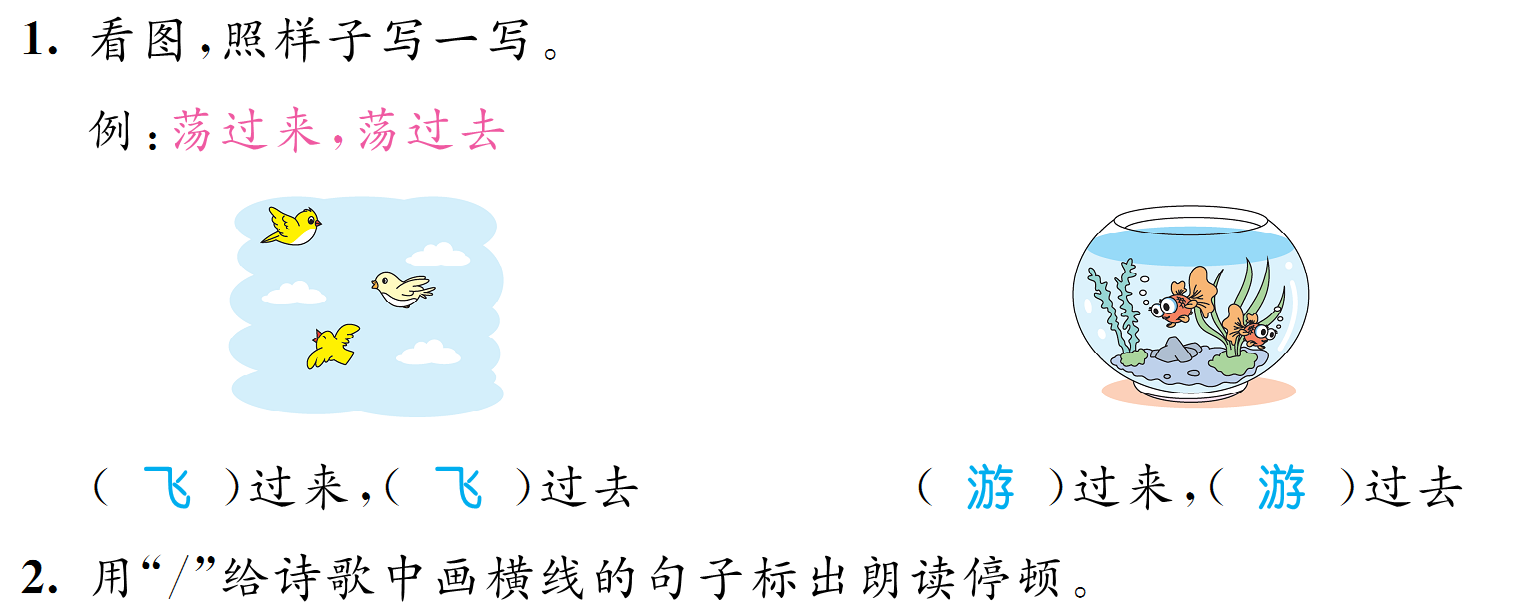 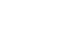 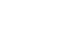 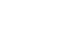 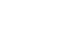 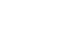 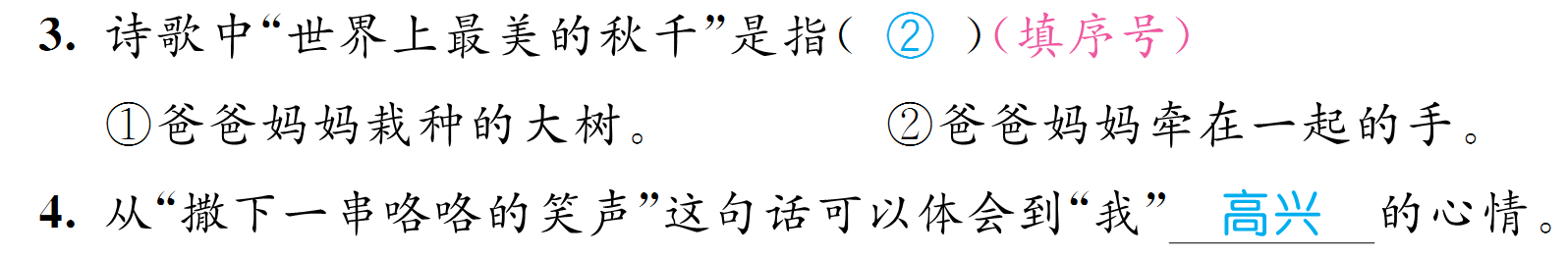 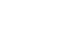 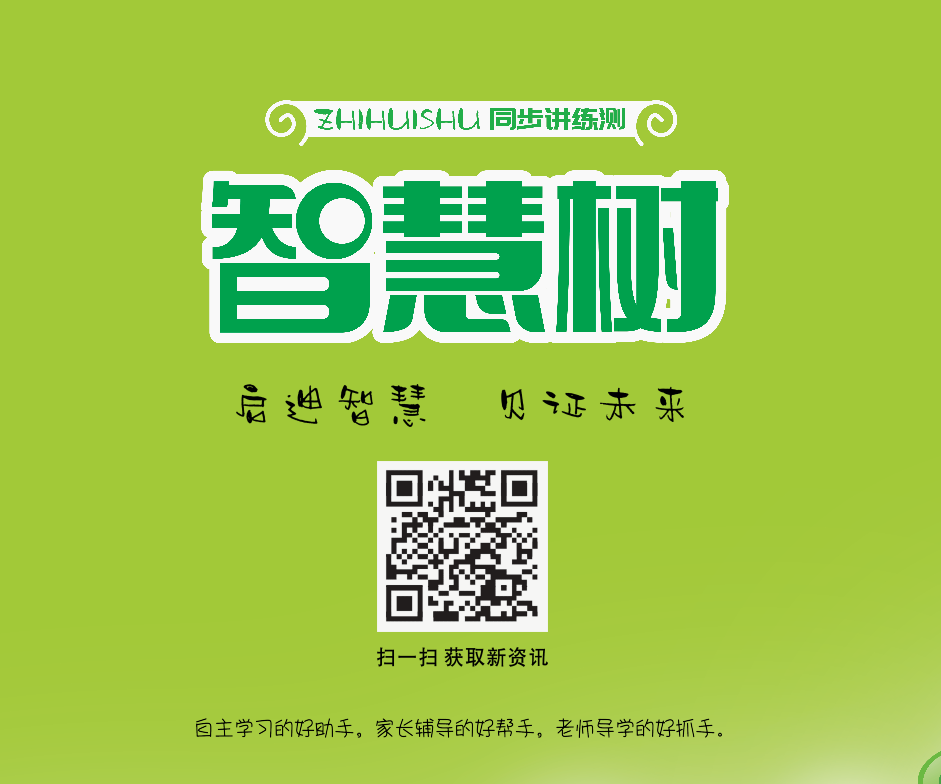 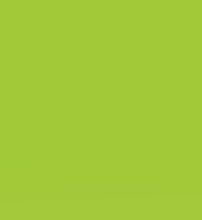